ATAI
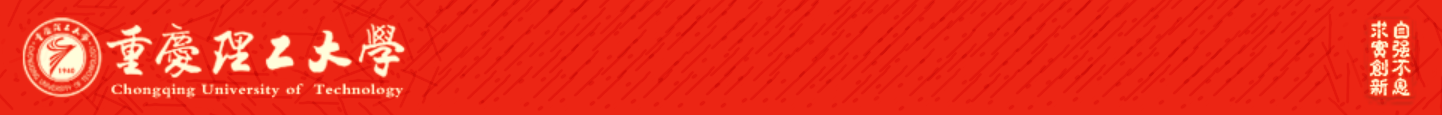 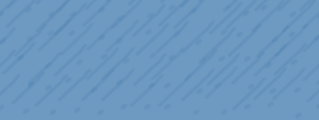 Chongqing University of Technology
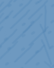 Advanced Technique of Artificial  Intelligence
Chongqing University of Technology
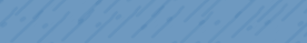 Xiaochen Hou1∗, Peng Qi1, Guangtao Wang1, Rex Ying2, Jing Huang1,
Xiaodong He1, Bowen Zhou1
1JD AI Research, Mountain View, CA
2Department of Computer Science, Stanford University, Stanford, CA
∗xclmm1994@gmail.com
Graph Ensemble Learning over Multiple Dependency Trees for Aspect-level Sentiment Classification
——NAACL 2021
2021.06.08  •  ChongQing
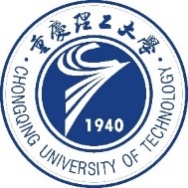 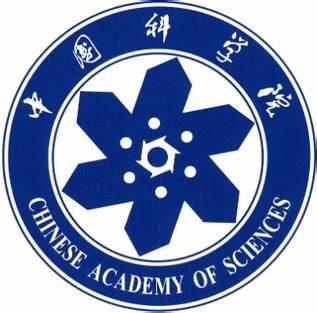 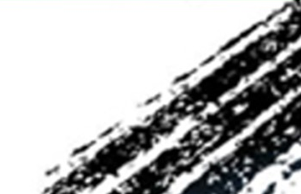 Reported by Sijin Liu
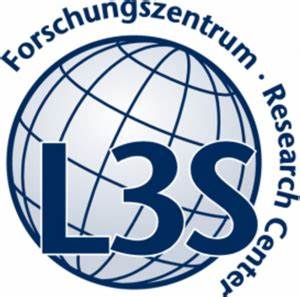 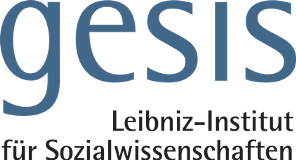 1
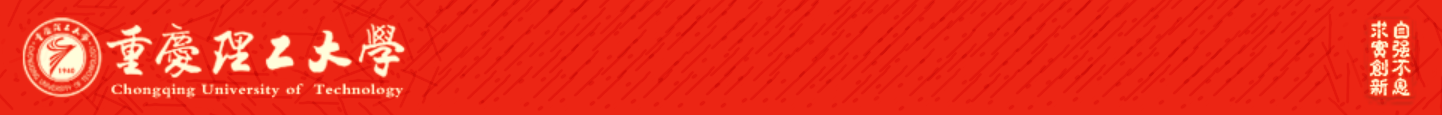 ATAI
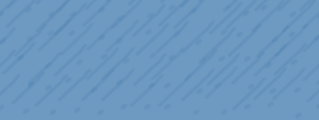 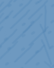 Chongqing University of Technology
Advanced Technique of Artificial  Intelligence
Chongqing University of Technology
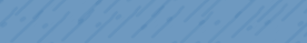 1.Introduction
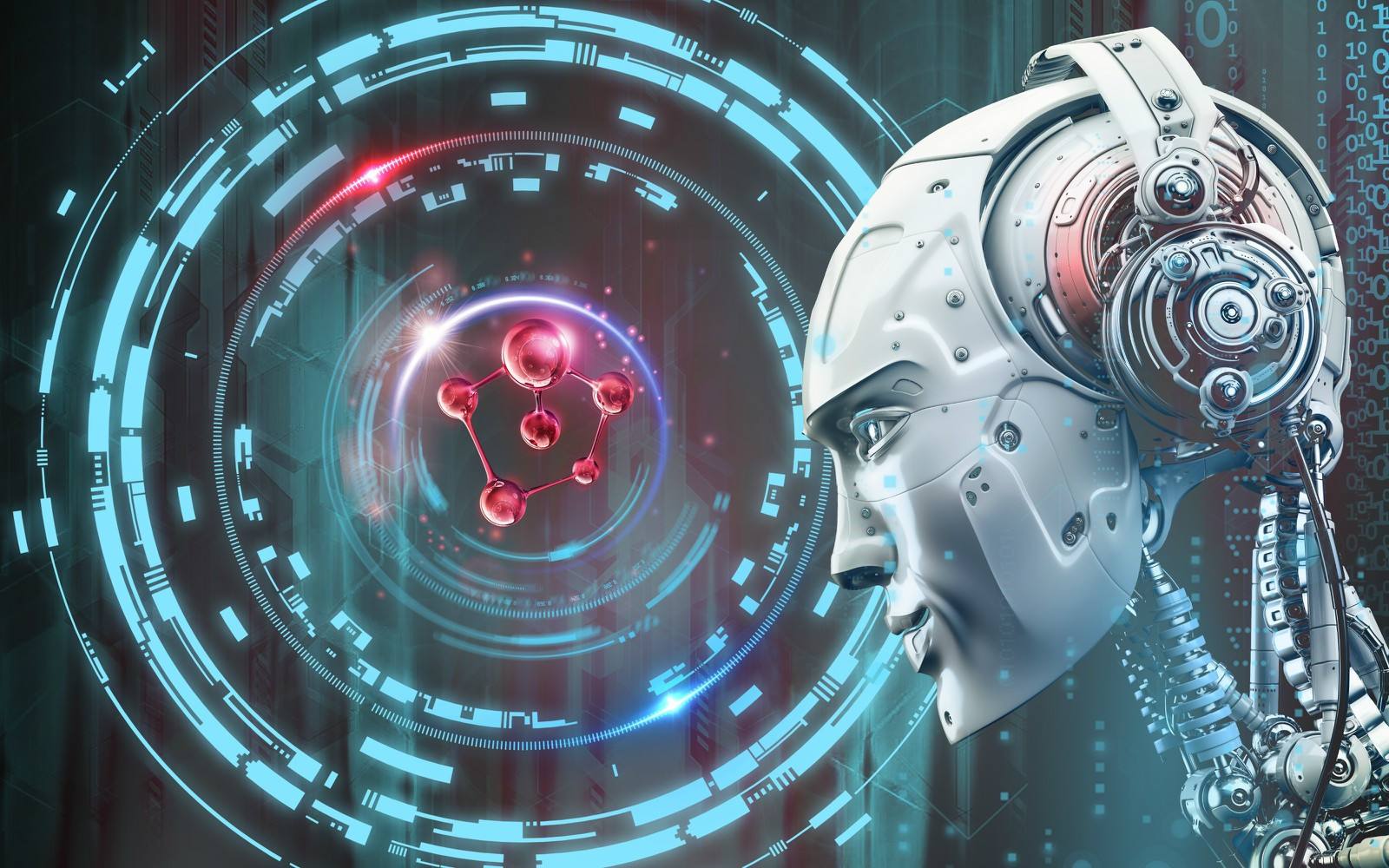 2.Method
3.Experiments
4.Conclusion
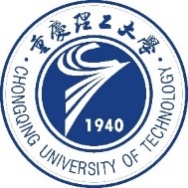 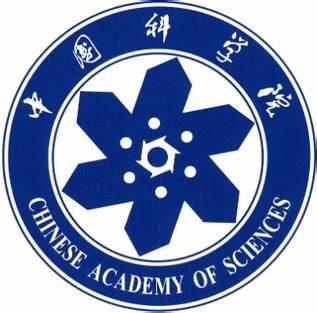 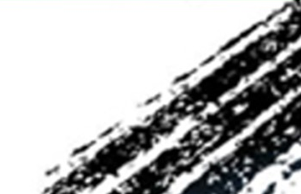 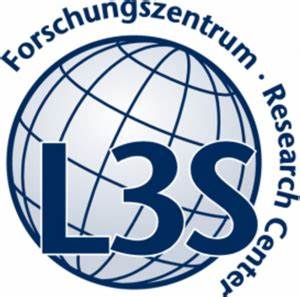 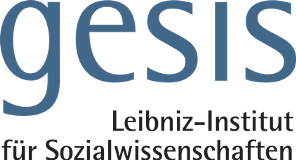 2
Introduction
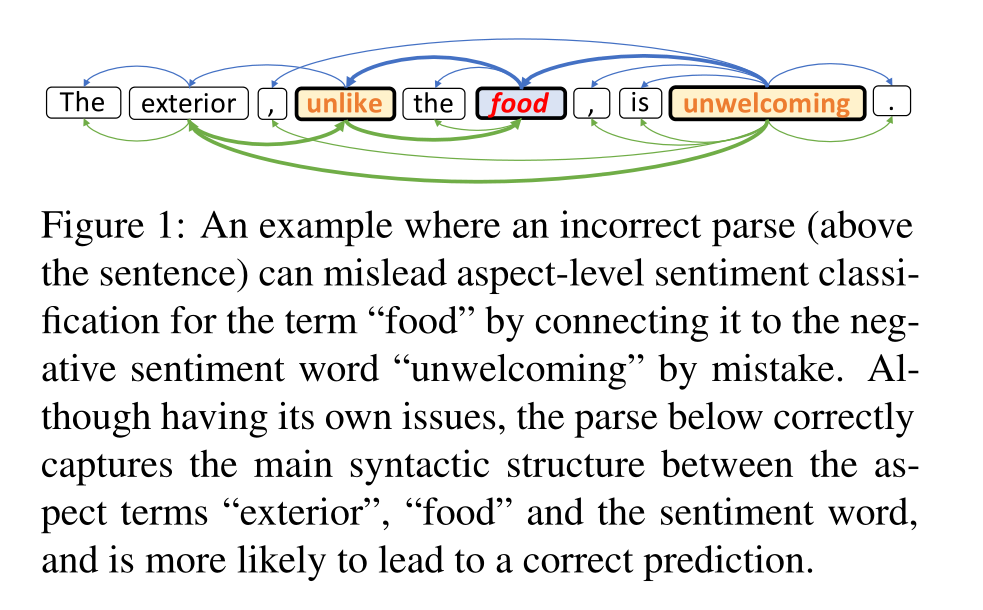 Existing approaches are vulnerable to parsing errors —the added benefit from syntactic structure does not always prevail the noise introduced by model-predicted parses.
Method
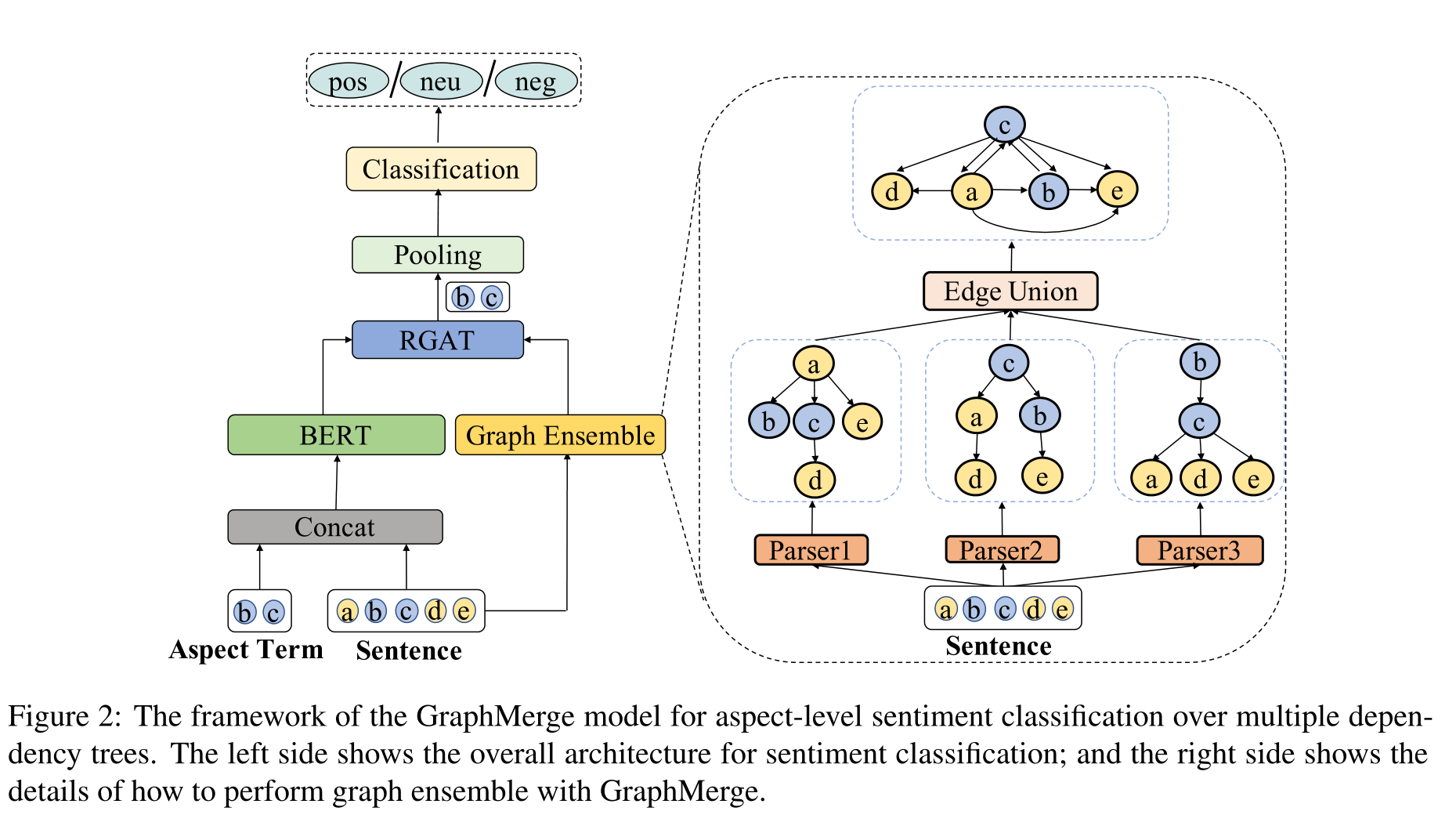 Construct the input as
“[CLS] + sentence + [SEP] + term + [SEP]” and
feed it into BERT.
Specifically, we add a trainable position embedding matrix before feeding the resulting representation into RGAT.
Method
Specifically, given a sentence {w1, w2, . . . , wn} and M different dependency parses G1, . . . , GM, GraphMerge takes the union of the edges from all parses, and constructs a single graph G as follows
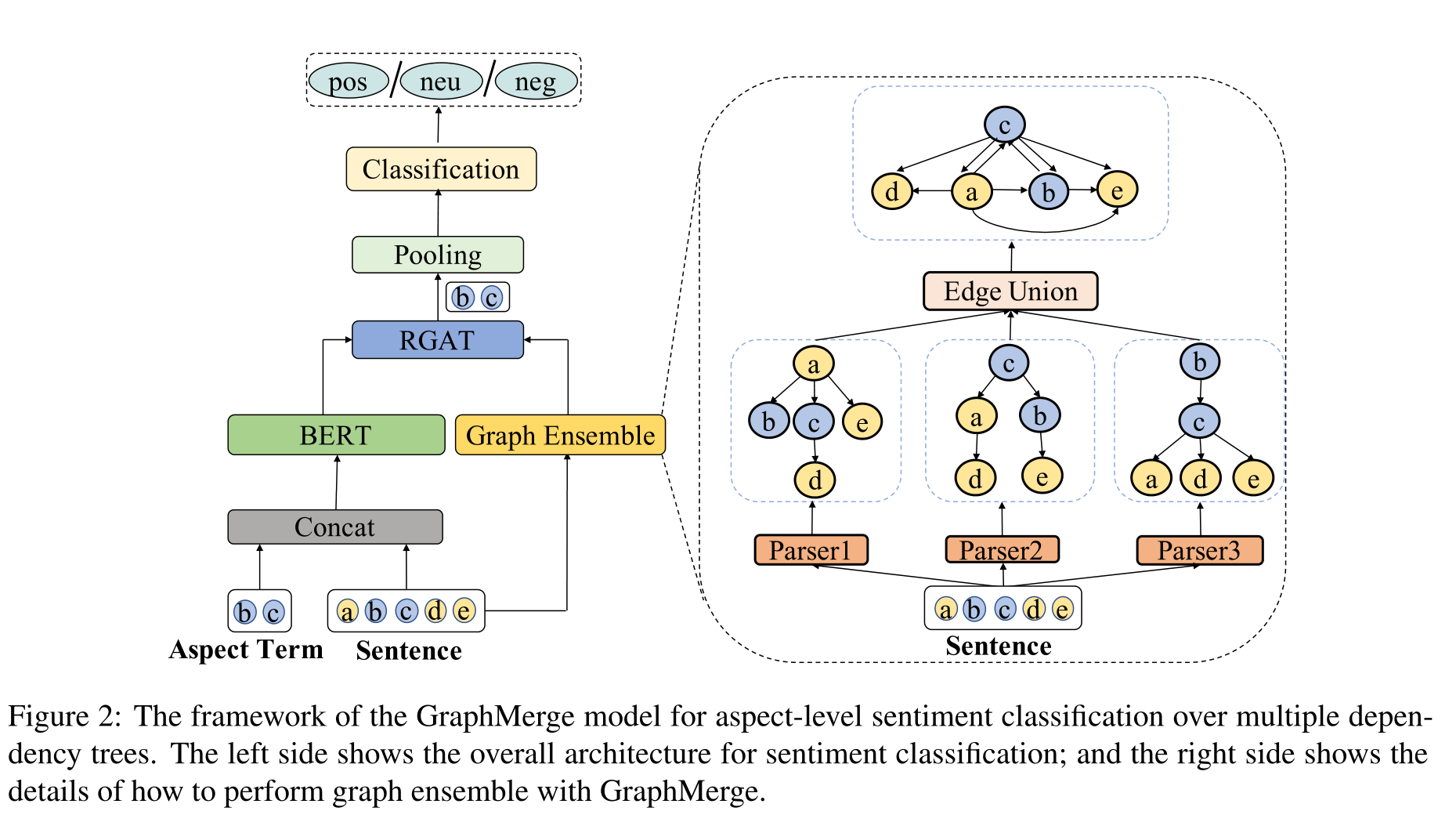 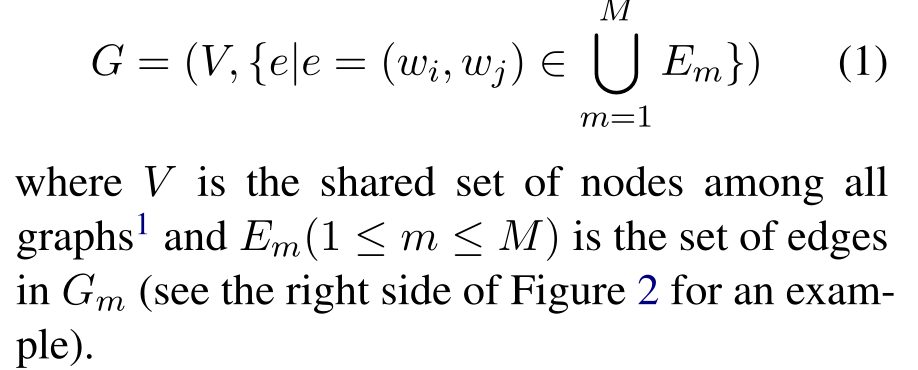 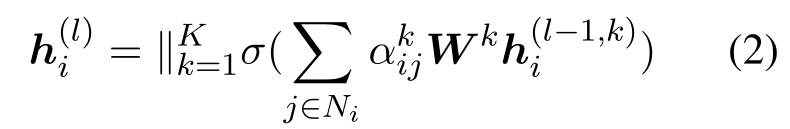 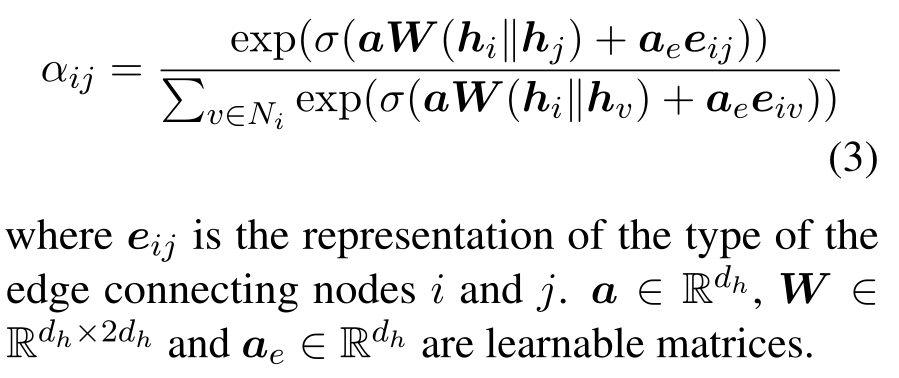 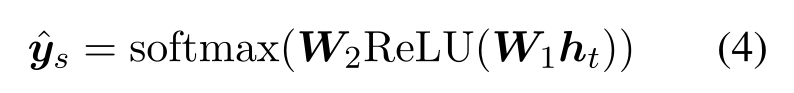 Experiments
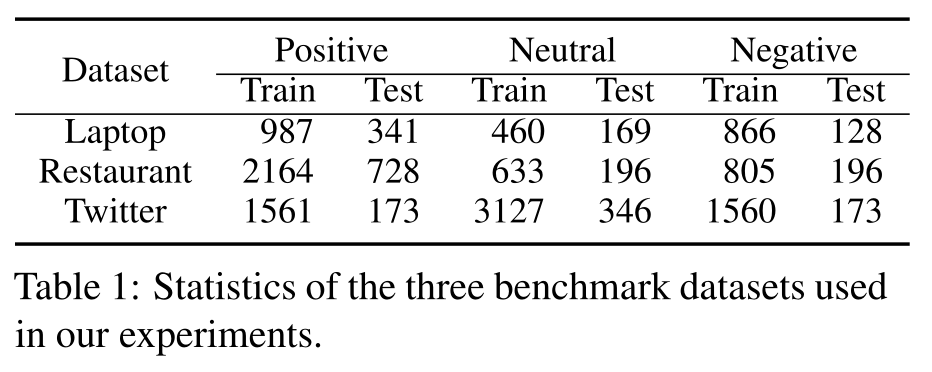 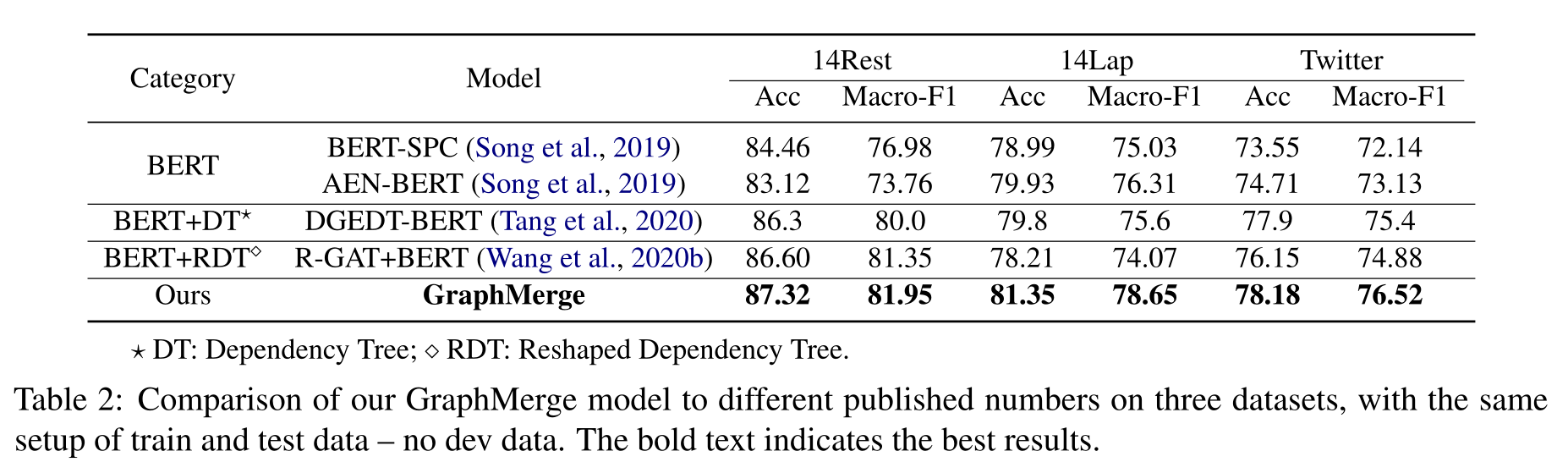 Experiments
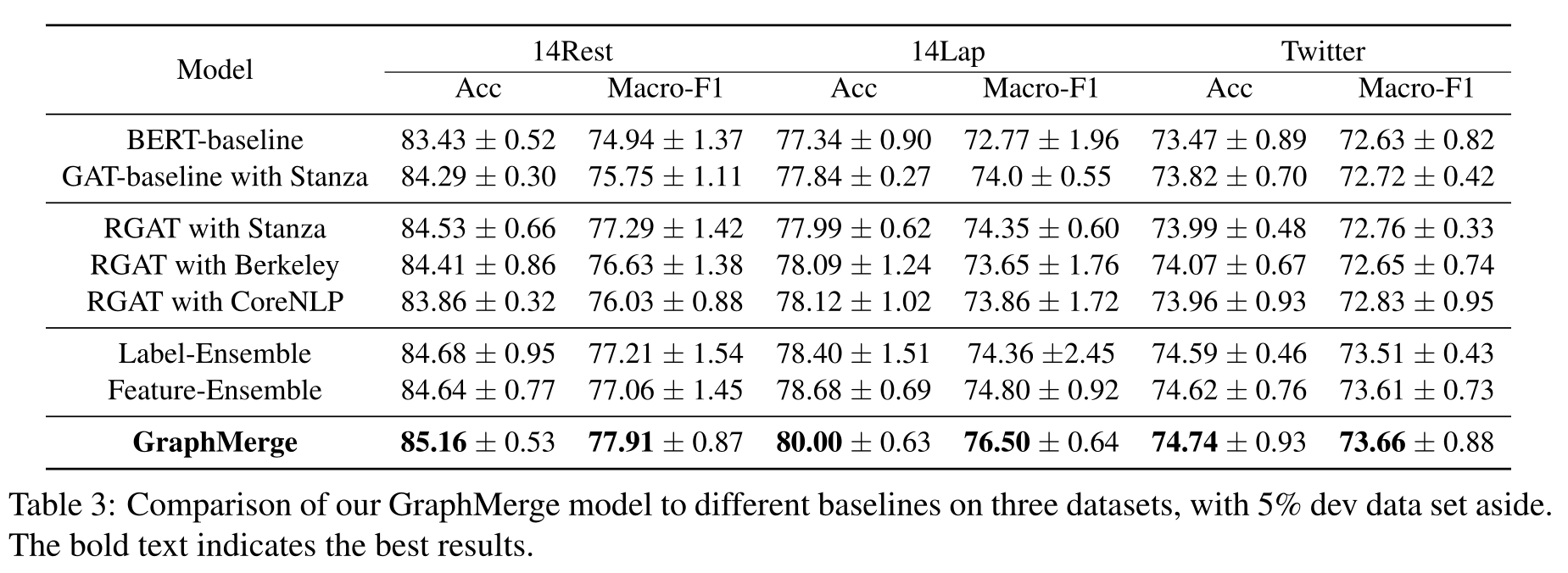 Experiments
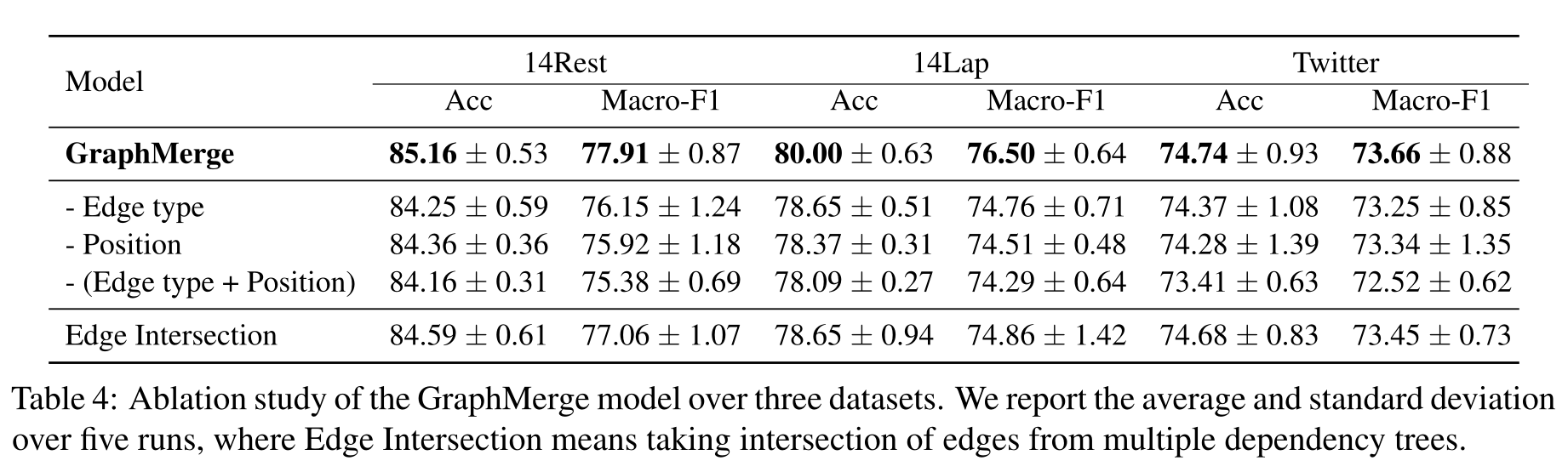 Experiments
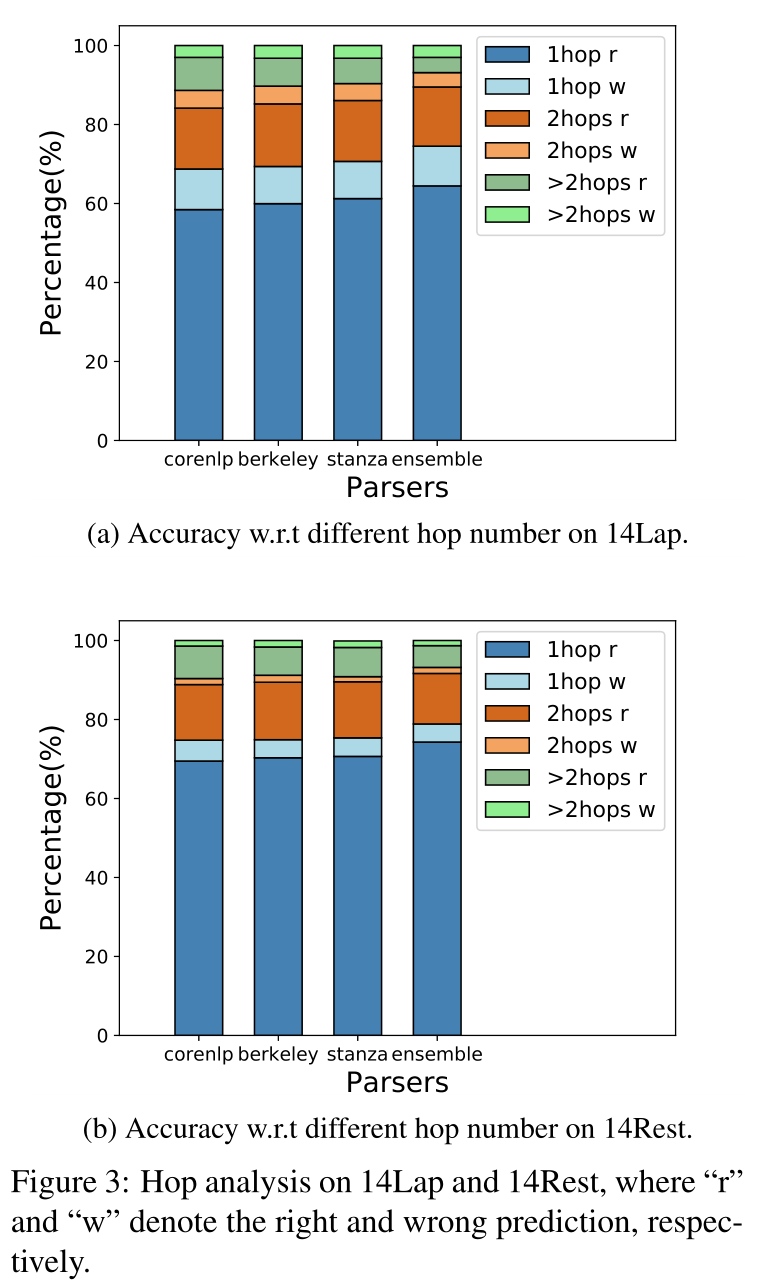 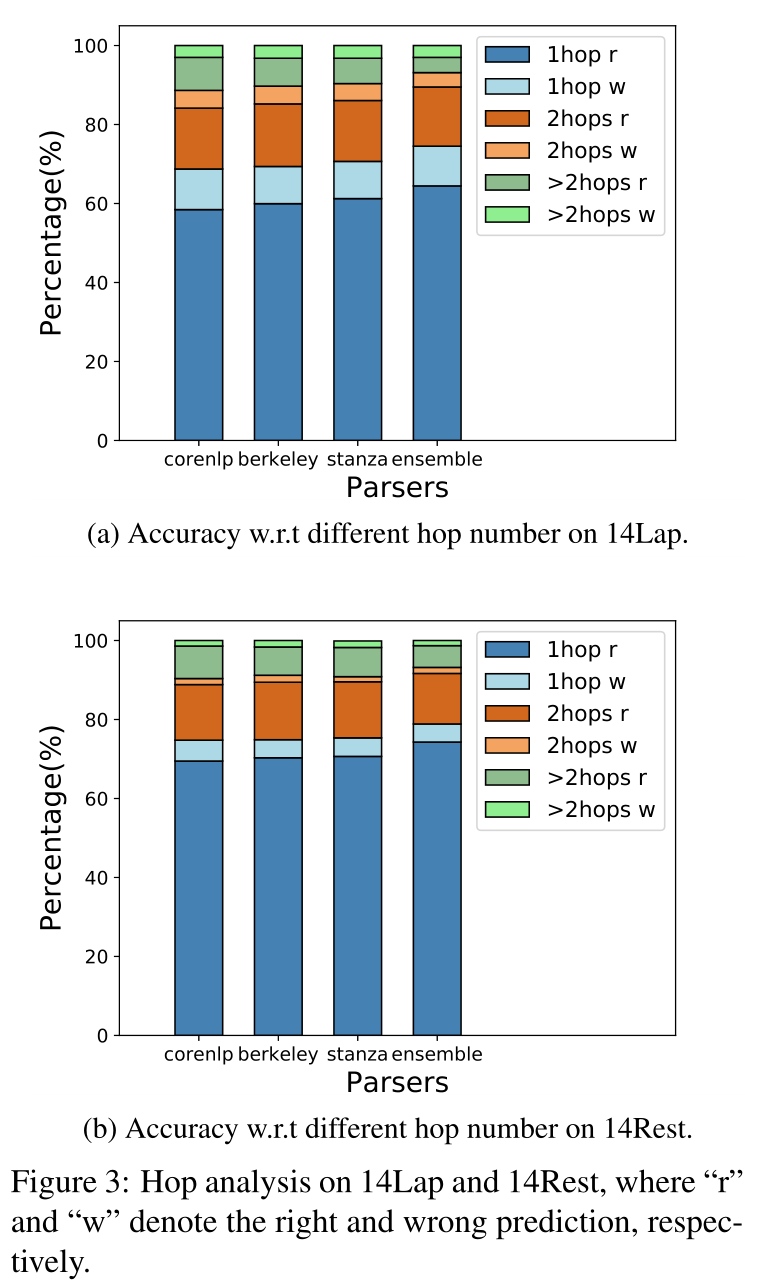 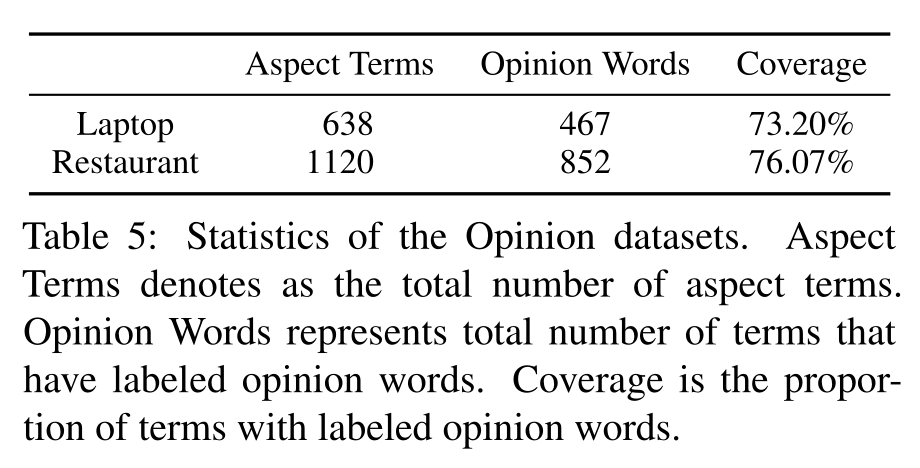 Experiments
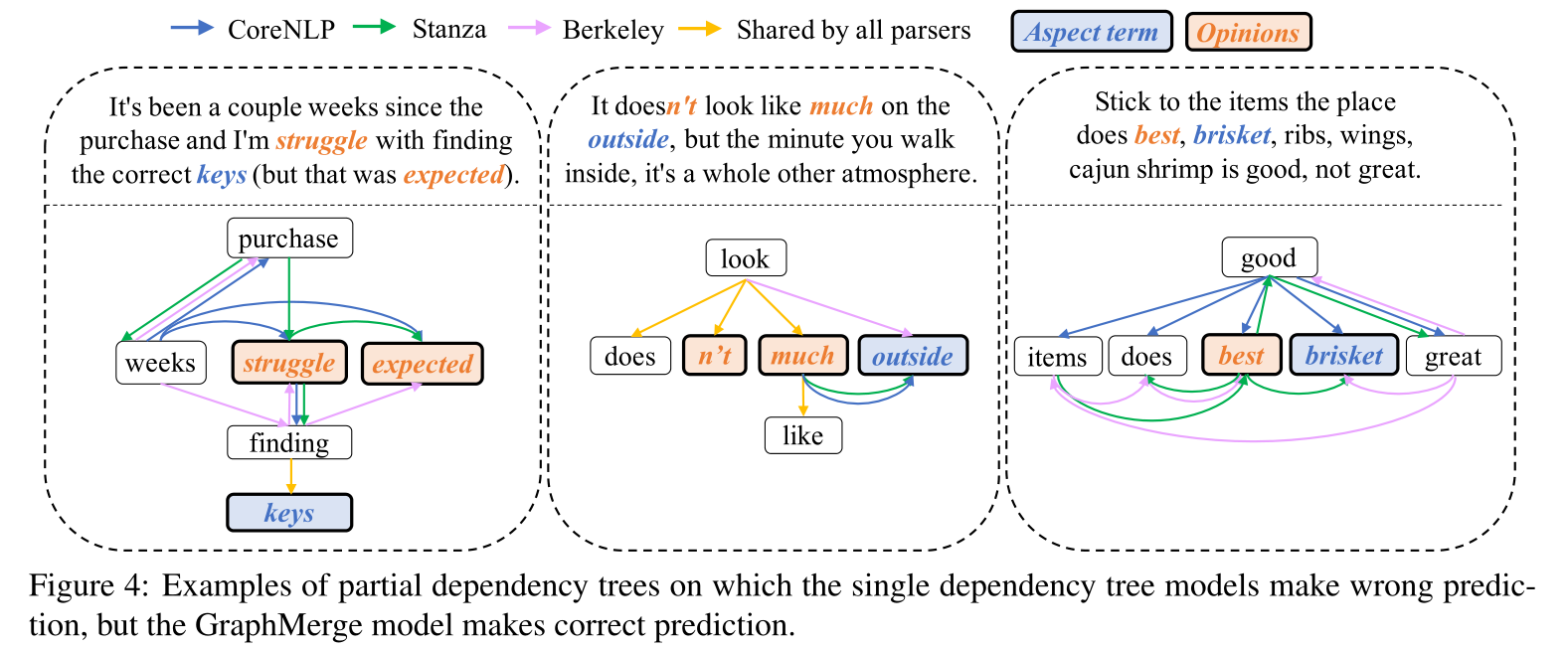 Experiments
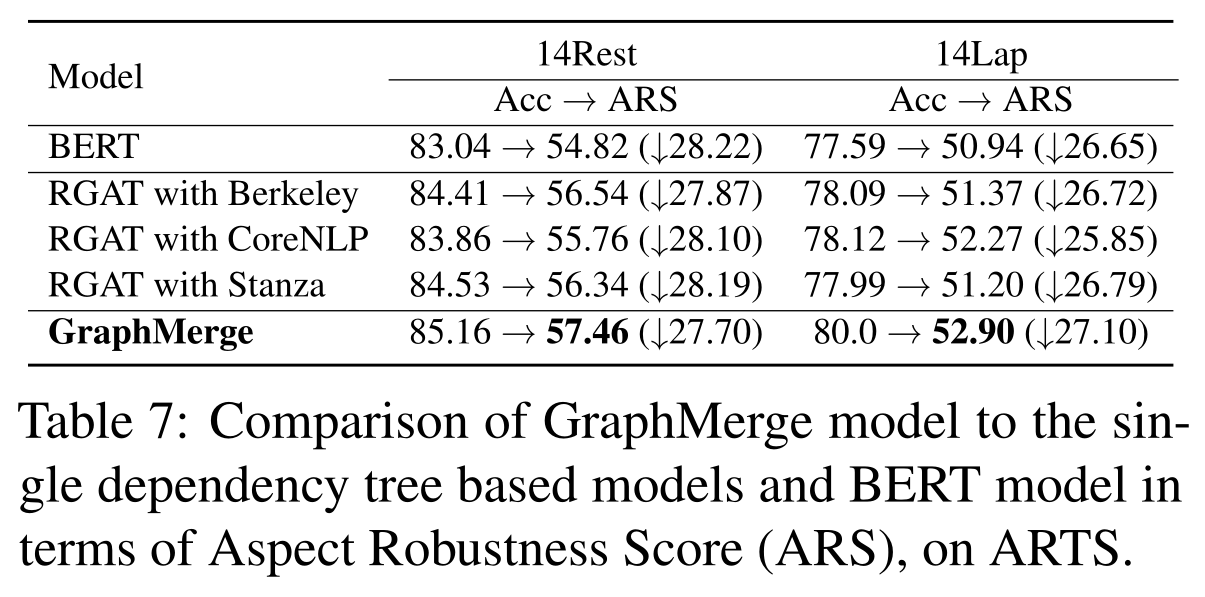 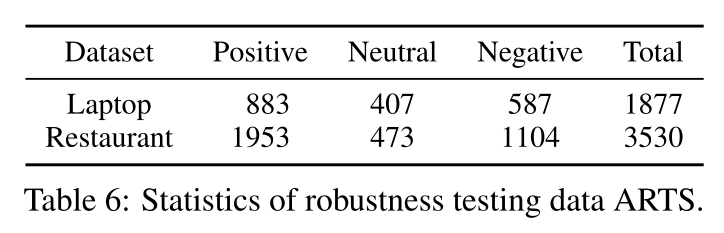 Summary
We propose a simple yet effective graph-ensemble technique, GraphMerge, to combine multiple dependency trees for aspect-level sentiment analysis. By taking the union of edges from different parsers, GraphMerge allows graph neural model to be robust to parse errors without additional parameters or computational cost. With different edge types to capture the original syntactic dependency in parse trees, our model outperforms previous state-of-the-art models, single-parse models, as well as traditional ensemble models on three aspect-level sentiment classification benchmark datasets.
Thank you!